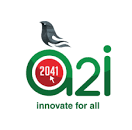 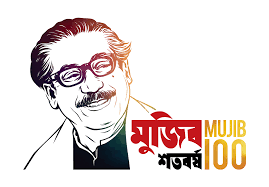 মাল্টিমিডিয়া ক্লাসে সবাইকে স্বাগত
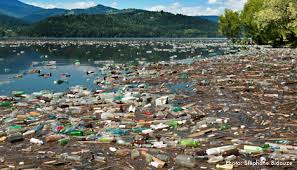 পাঠ পরিচিতি
শিক্ষক পরিচিতি
a
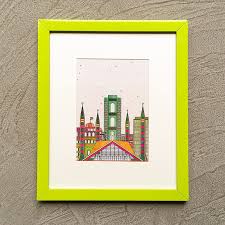 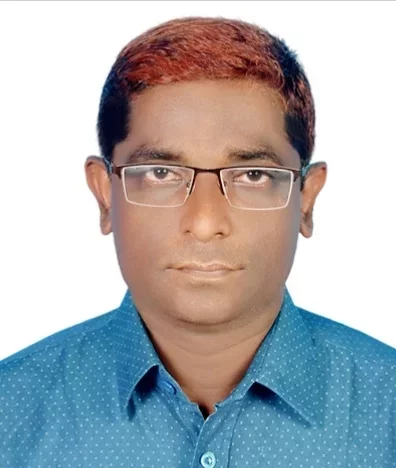 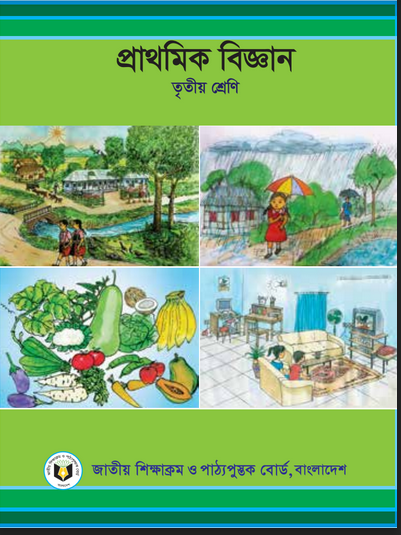 শ্রেণীঃ তৃতীয় 
বিষয়ঃপ্রাথমিক বিজ্ঞান 
অধ্যায়ঃ-৪
পাঠঃ জীবনের জন্য পানি 
পাঠ্যাংশঃ পানি দূষণ 
সময়ঃ৪০ মিনিট
মোহাম্মদ নাছির উদ্দিন
সহকারি শিক্ষক
৪৩ নং উজানী সঃ প্রাঃ বিদ্যালয় 
কচুয়া,চাঁদপুর ।
ইমেইলঃnasirict16@gmail.com
নিচের ছবিতে কি দেখতে পাচ্ছ ?
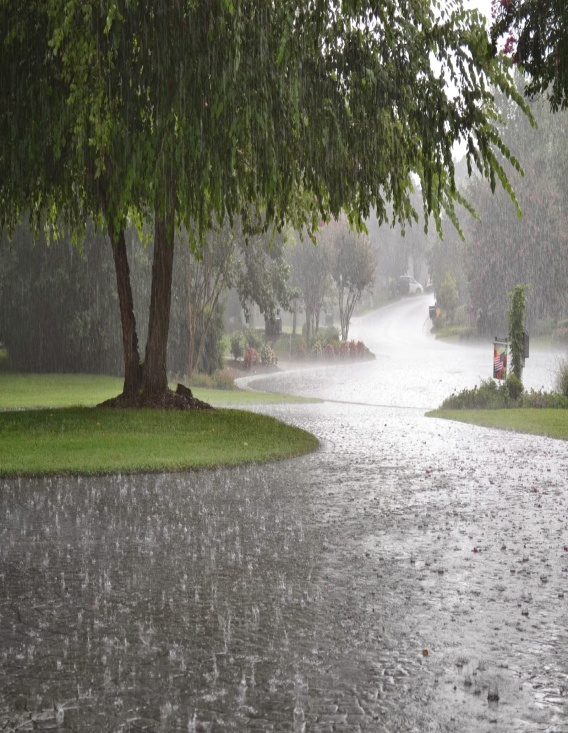 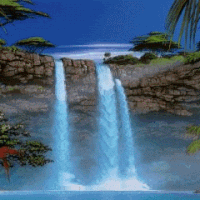 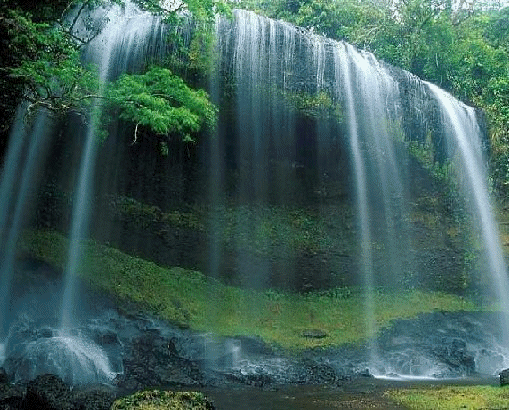 পানি
পাঠ শিরোনাম
পানি দূষণ
শিখনফল
৩.১.১    পানির উৎসসমূহ চিহ্নিত করতে পারবে
	৩.২.১    পানীয় জল ও পানের অযোগ্য জল চিহ্নিত করতে                    	           পারবে। 
	৩.৩.১   পানির গূরত্ব বর্ণনা করতে পারবে । 
	৩.৪.১   পানি অপচয়ের পরিণাম সম্পর্কে বলতে পারবে।
পানি দূষণের কারণ
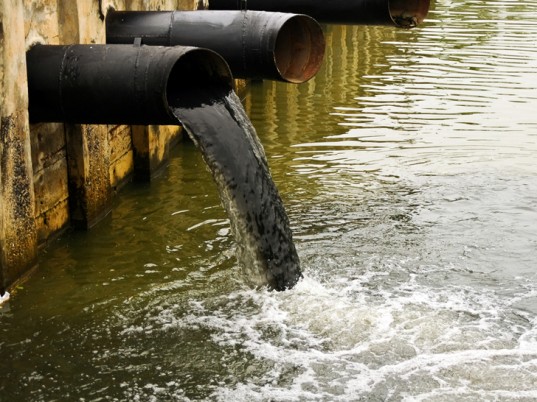 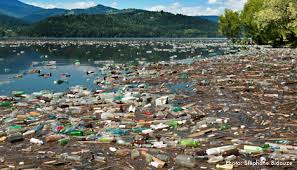 কারখানার দূষিত বর্জ্য পানিতে ফেললে
ময়লা আবর্জনা ফেললে
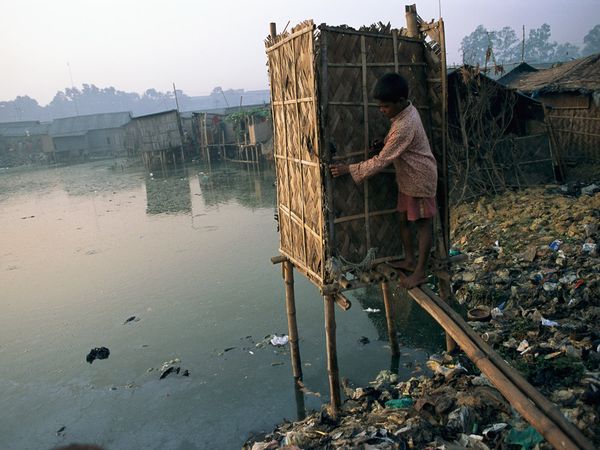 জলাশয়ের ধারে খোলা পায়খানা নির্মাণ
পানি দূষণের আরো কিছু কারণ
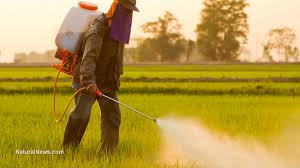 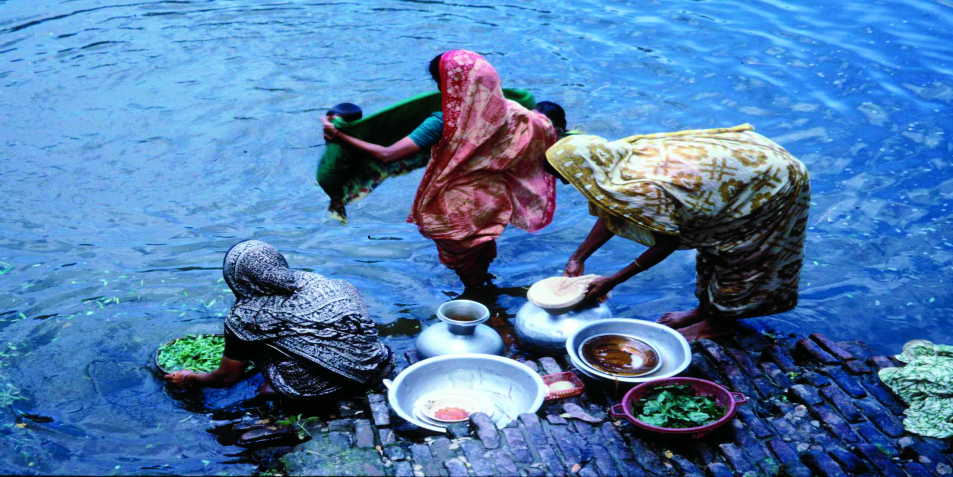 থালা বাসন ও কাপড় চোপড় ধোয়া
জমিতে কীটনাশকের ব্যবহার
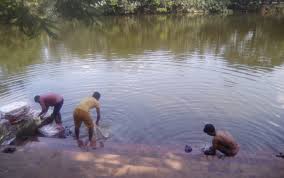 গোসল করা
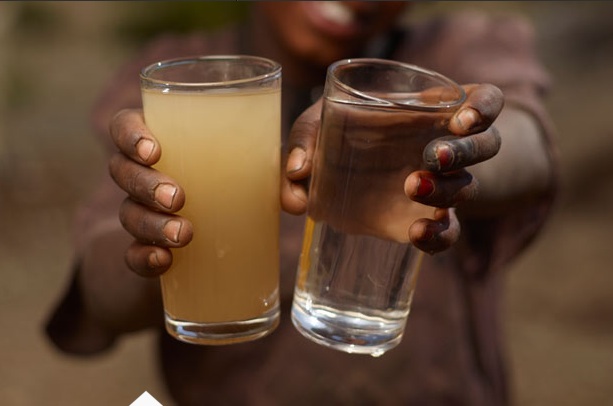 দূষিত পানিতে বর্জ্য ওক্ষতিকর পদার্থ থাকে
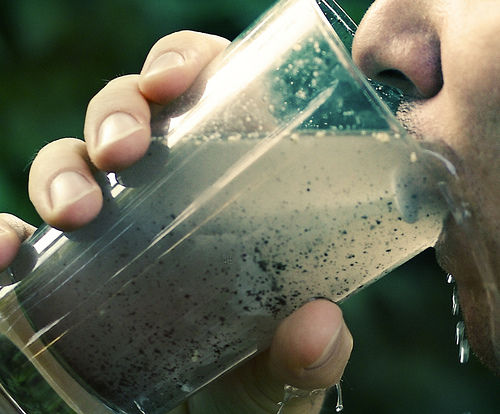 দূষিত পানি পান করলে ও দূষিত পানিতে গোসল করলে
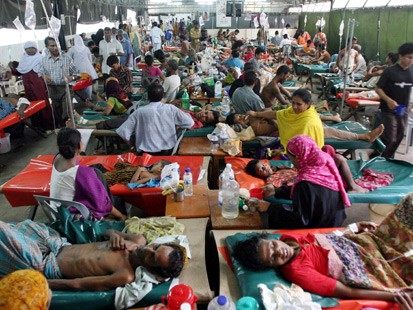 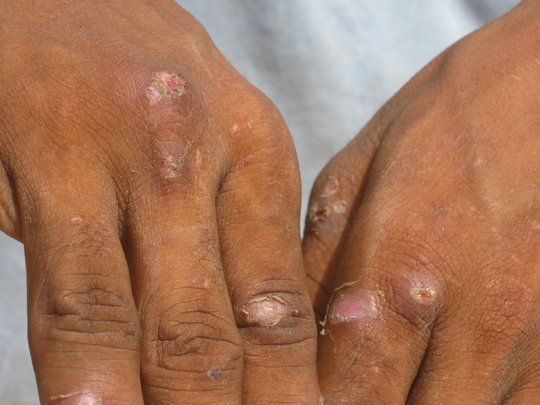 চর্মরোগ
আমাশয় ,কলেরা, টাইফয়েড
ইত্যাদি রোগ হতে পারে
দলীয় কাজ
পানি দূষণের তিনটি কারণ লিখ
মূল্যায়ন
১।দুষিত পানিতে কি কি থাকে? 
২।দূষিত পানিতে গোসল করলে কি রোগ হতে পারে?
বাড়ির কাজ
কীভাবে পানি দূষণ রোধ করা যায়?
ধন্যবাদ সবাইকে
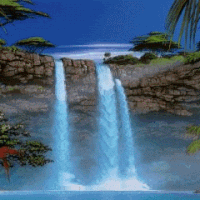